Public Redistricting Maps
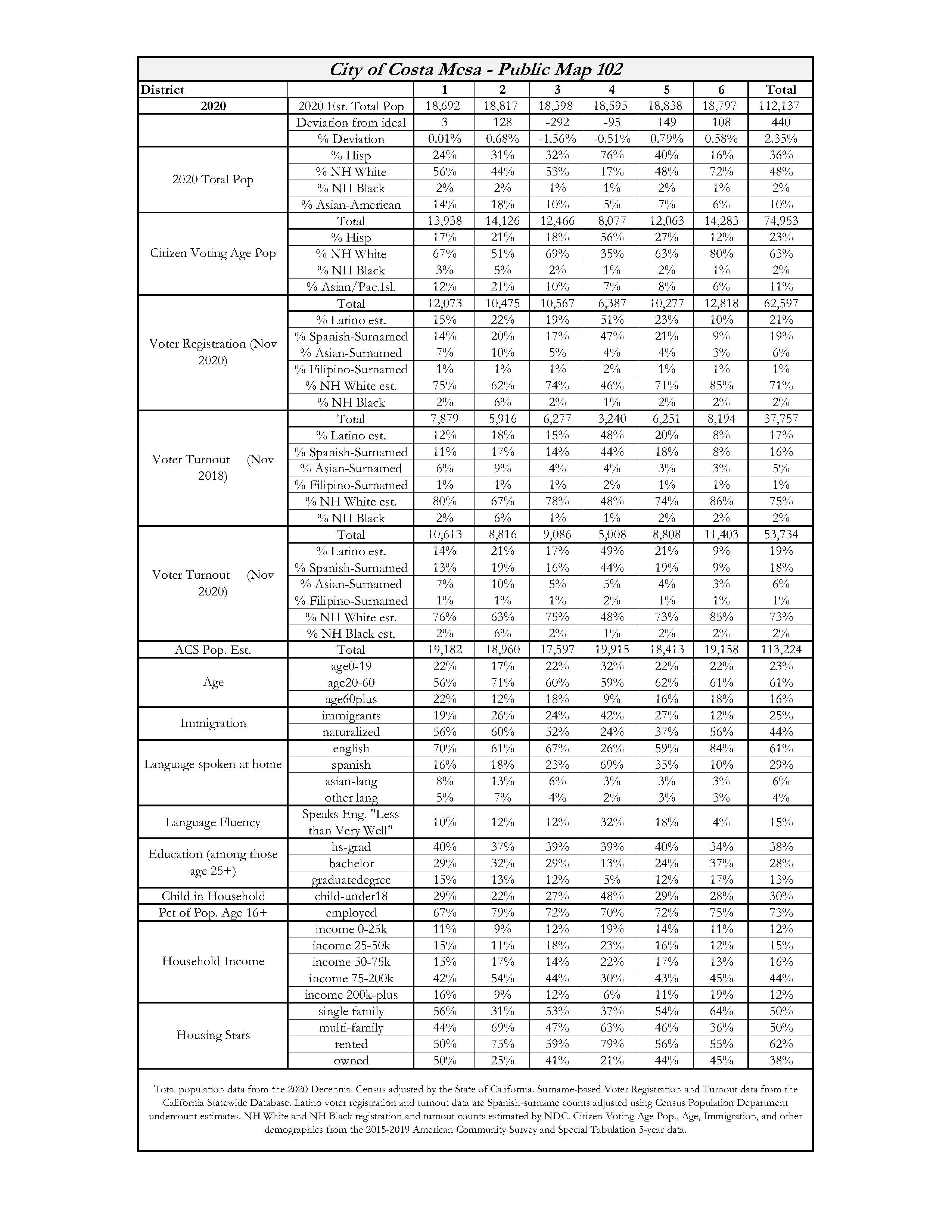 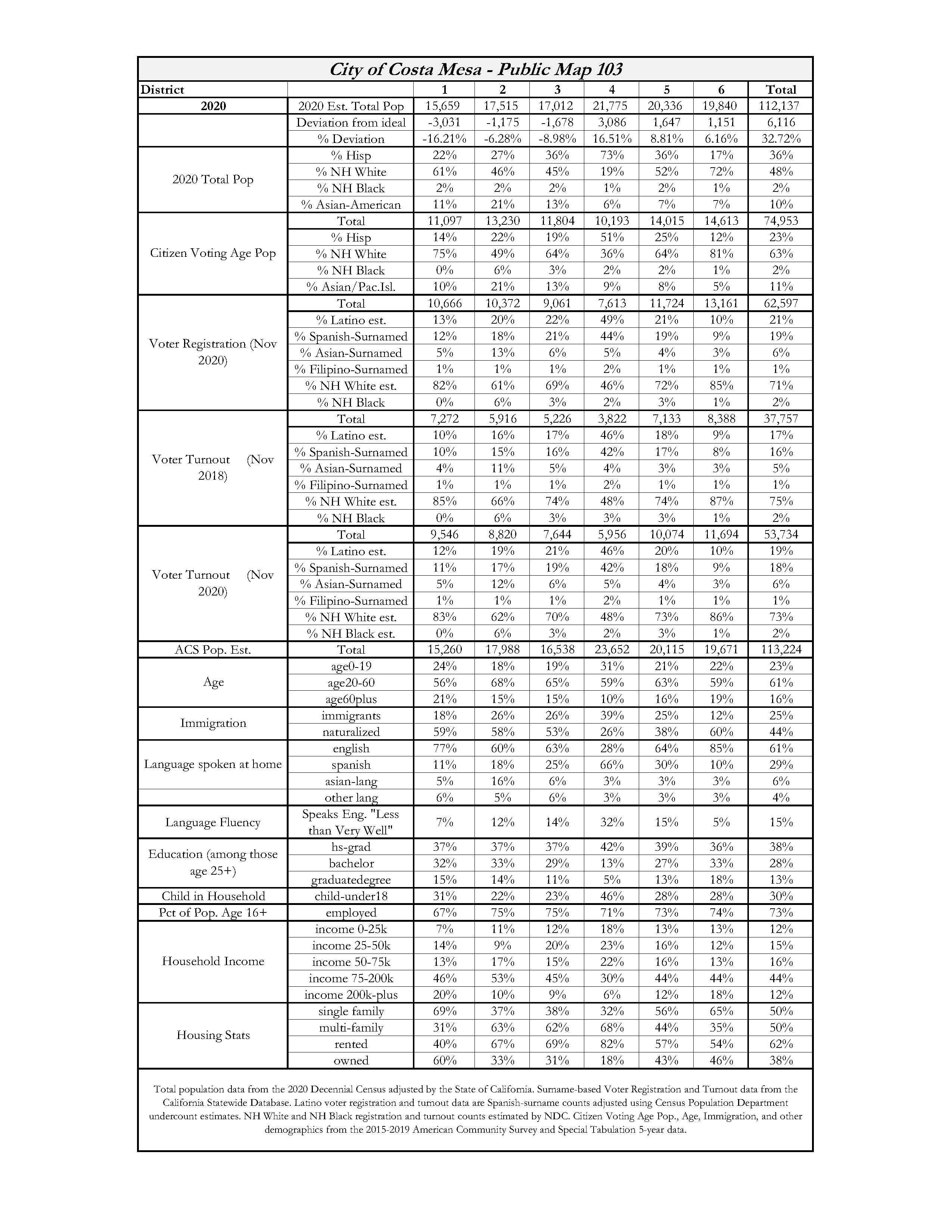 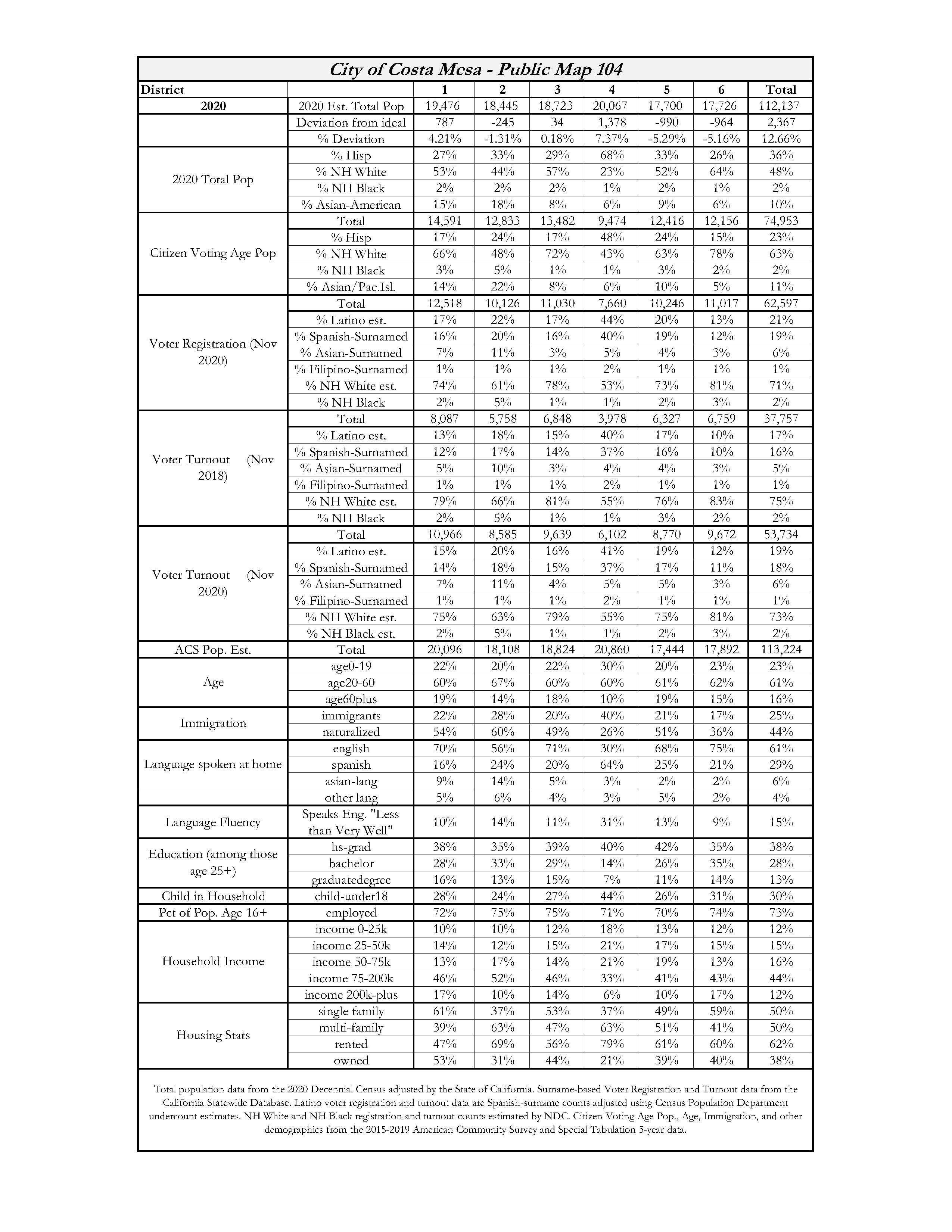 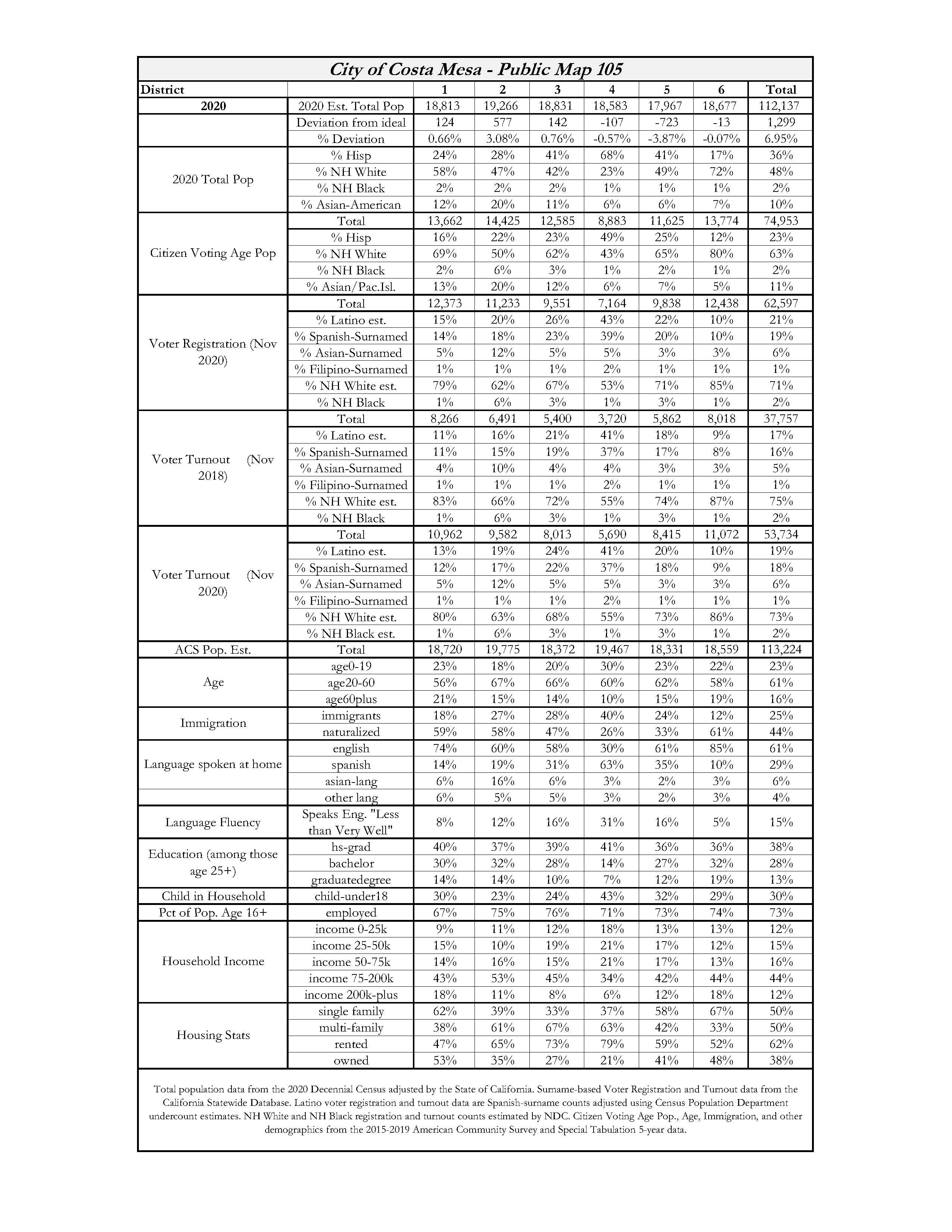 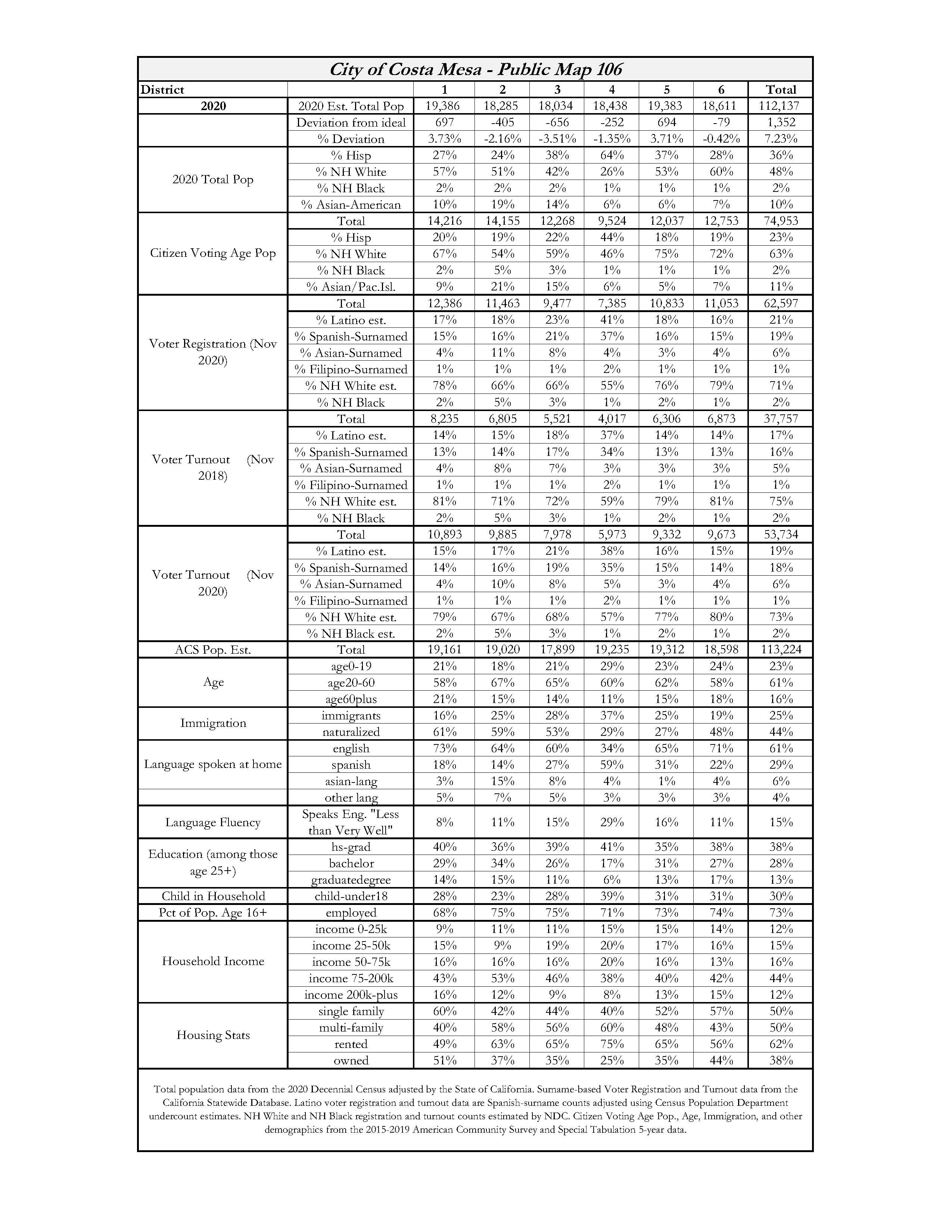 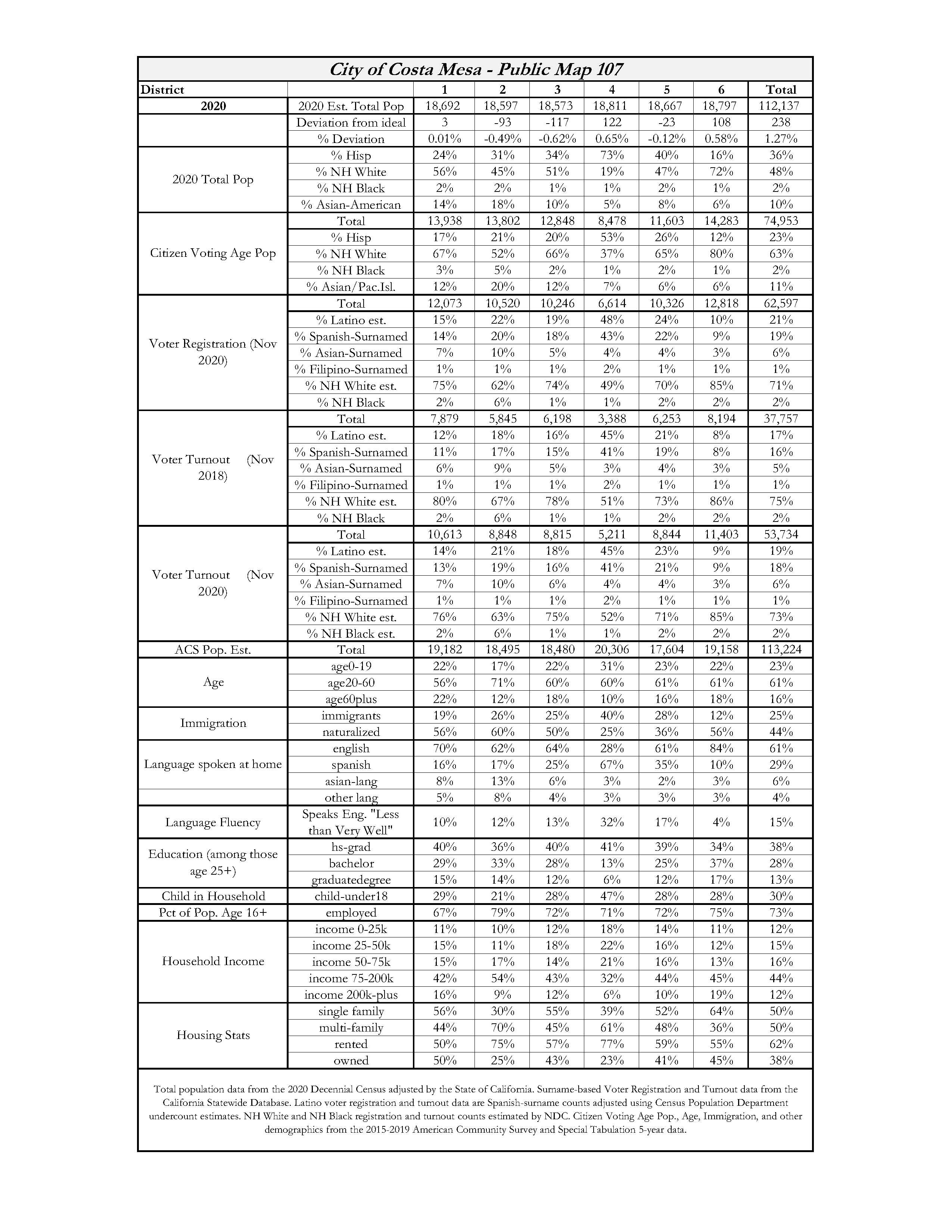 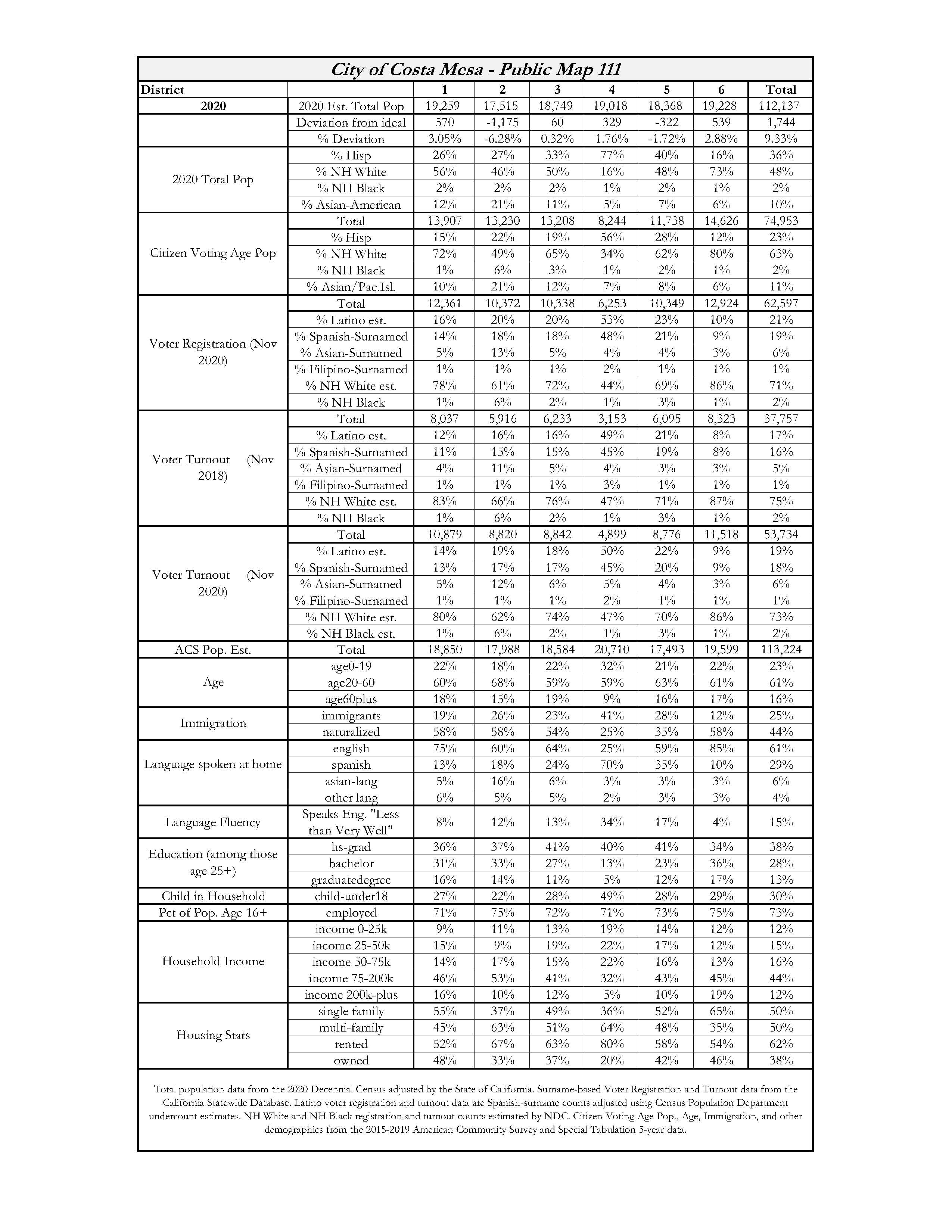 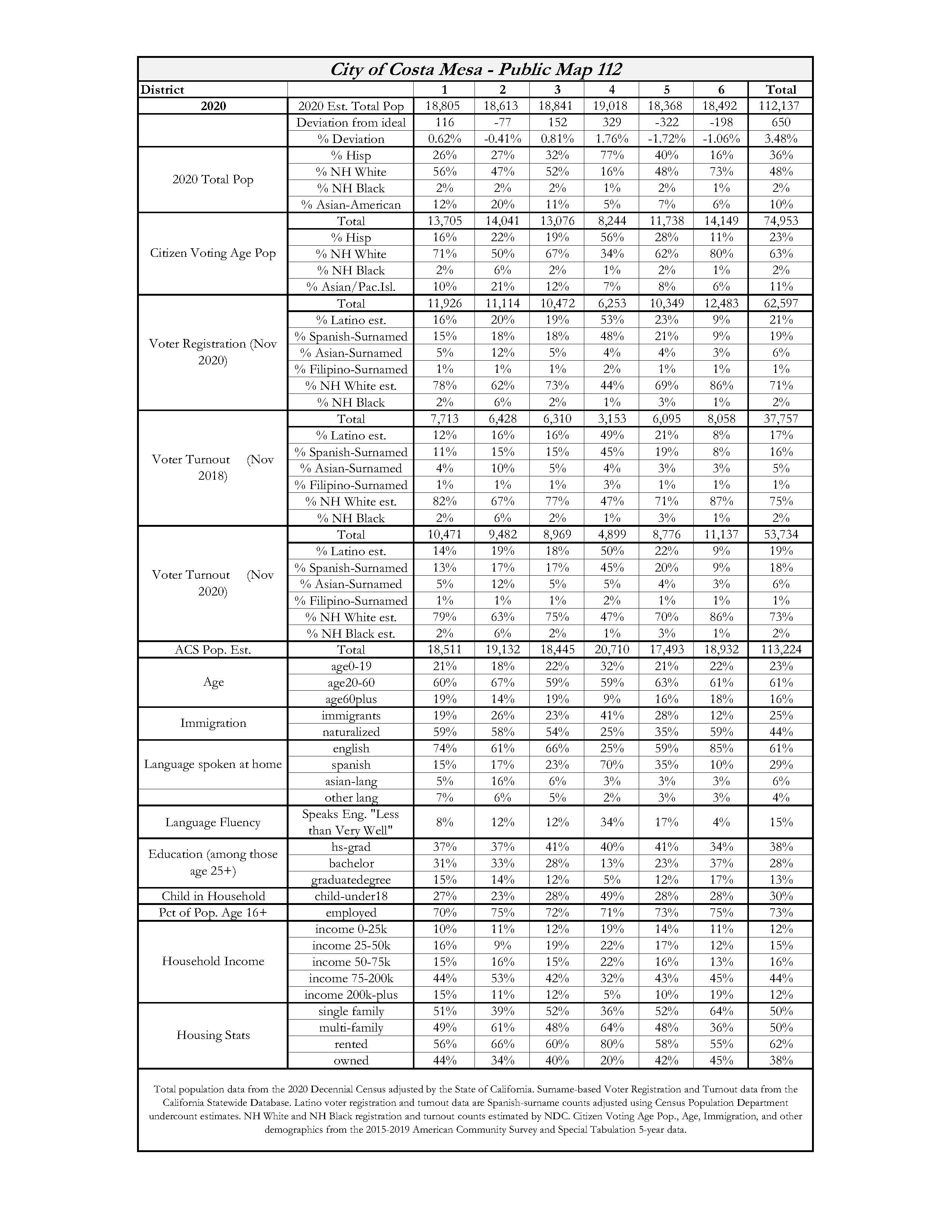 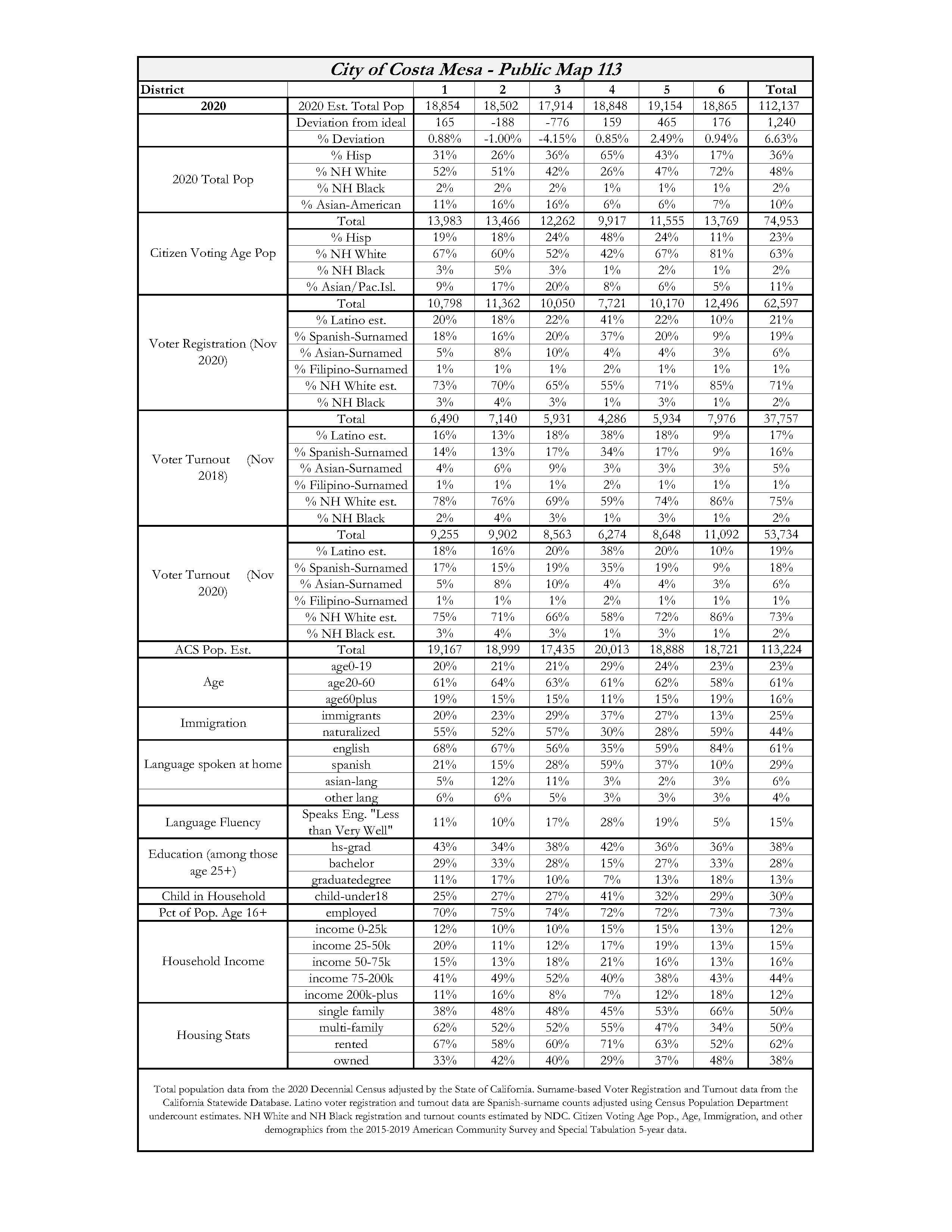 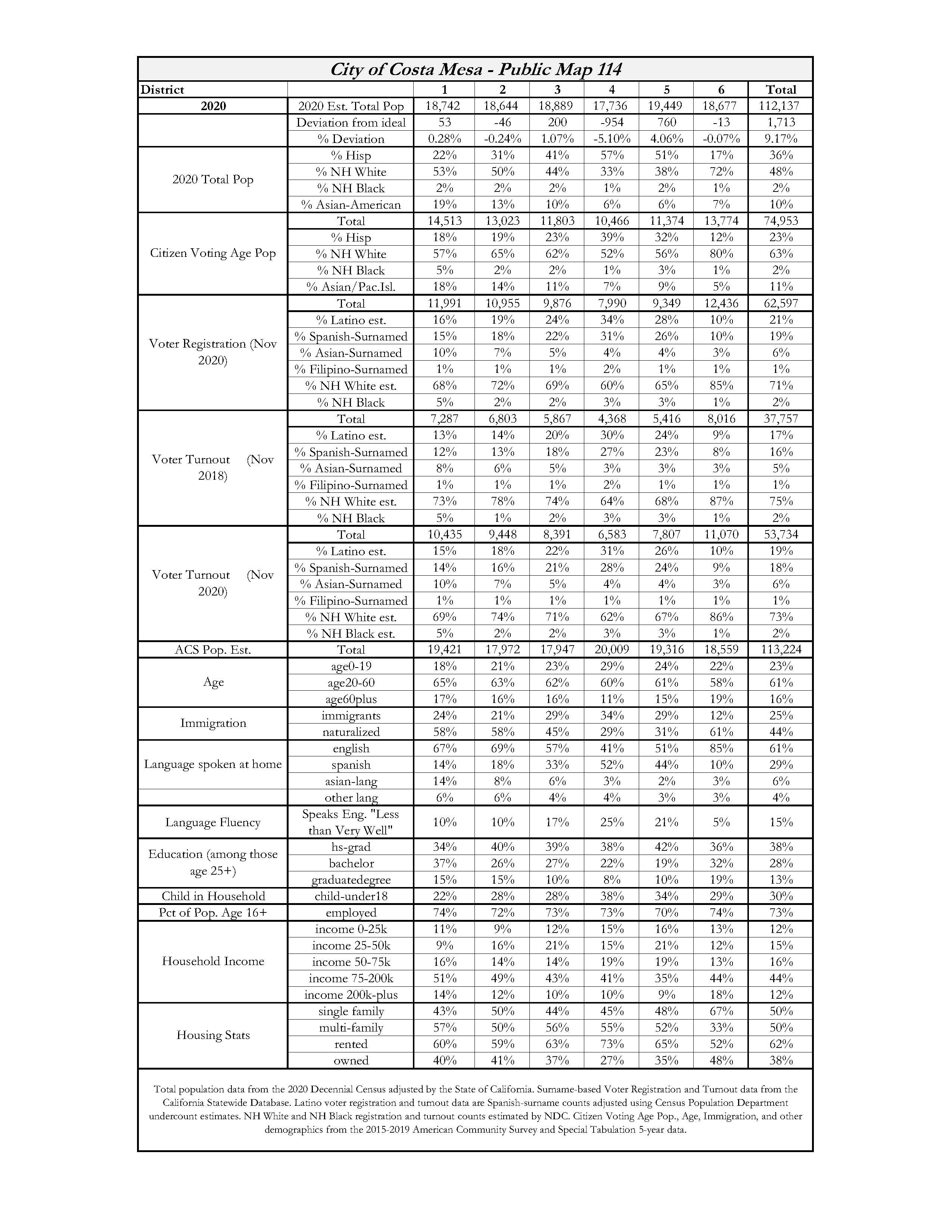 Maps provided by ndc
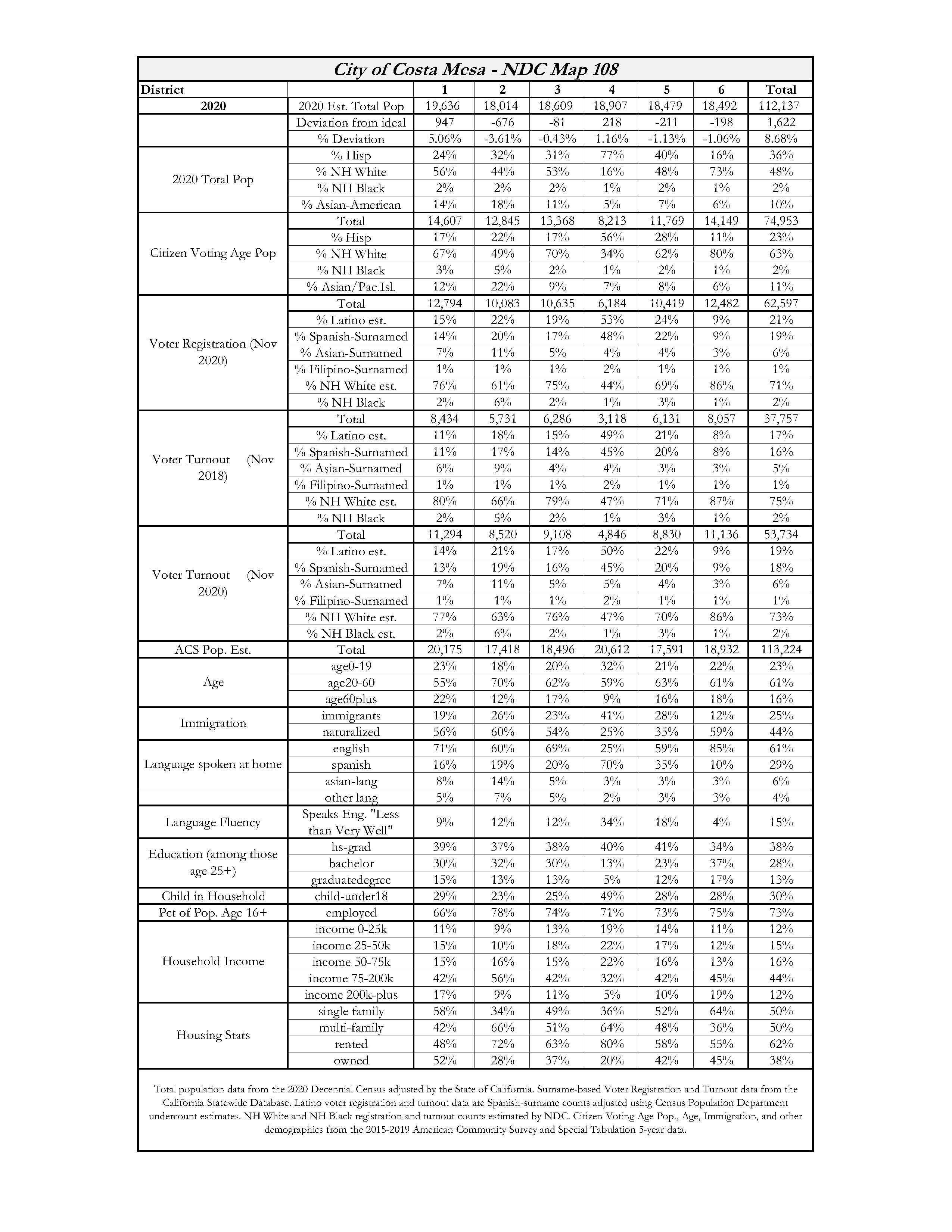 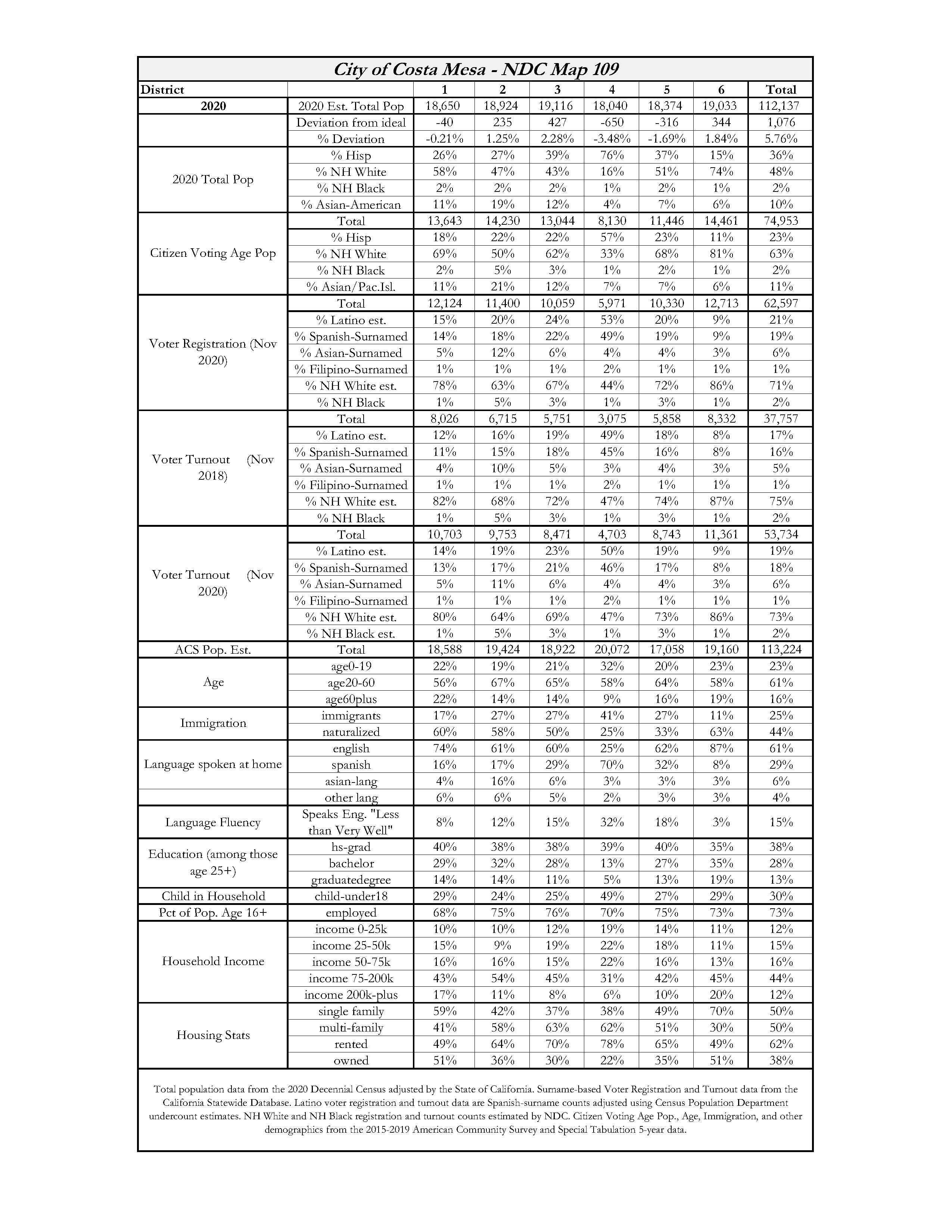 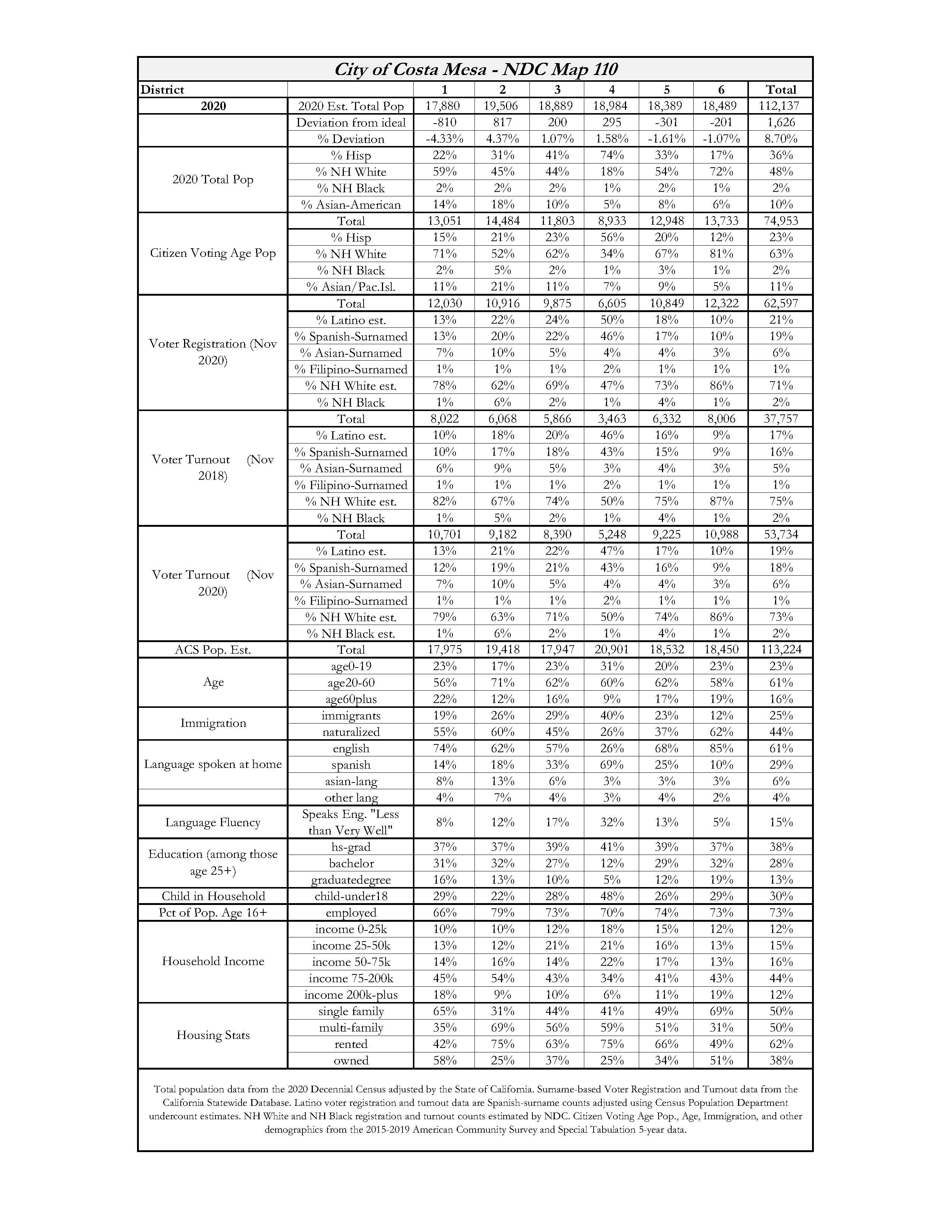